E-klas en PAL-student

      Conferentie 21 november 2013
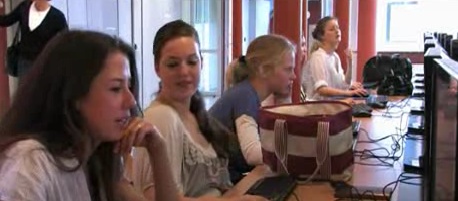 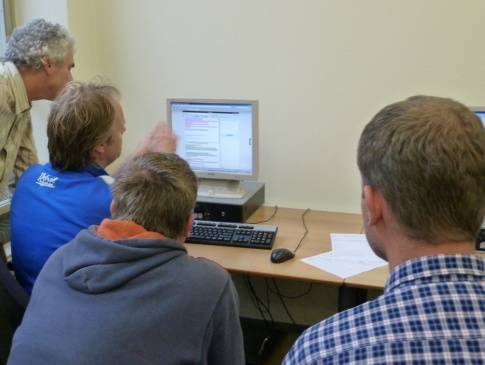 [Speaker Notes: Hier een voorbeeld van een E-klas en daar staat een PAL student!]
ICT is hot
VO-raad ..leerling 2020
WRR
Doorbraak project
Onderwijsdagen 2013

Gepersonaliseerd leren ?

IIO : Ontdekken wat werkt en niet werkt in de context van de school
Experimenten dit jaar
Oscar Romero (Hoorn)

	Les Biologie (5 Havo)

Mireille Meyer (docent)
Vanja Saric  (PAL)
Hoe ver staan we?
Velo-benz
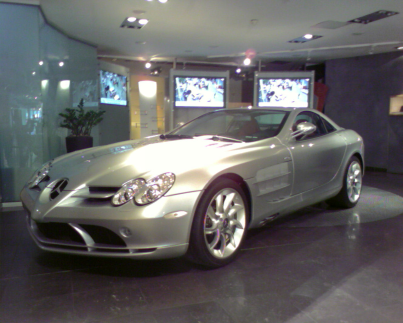 [Speaker Notes: Velo Benz	1886 tot 1893]
Er is nog een weg te gaan
CLAIMS

Beter omgaan met verschillen
Voorkennis
Leerstijlen
Belangstelling

Rijkere leeromgeving
Effectiever leren
PROBLEMEN
Lesmateriaal niet optimaal
Controle op leerproces/ tijdige feedback
Motivatie leerlingen
Onderwijs optimaliseren
EXTRA EXPERIMENTEERJAAR

Werkvormen variëren …..Meer blended inzetten

Leren wat werkt en wat niet …
Voorbereiding
E-klassen reviseren
Fouten eruit 
Inhoudelijke en didactische aanpassingen/ feedback
Aanwijzingen voor blended inzetten
Doorgaan na 2014
Inspiratie
15: 50 h- 16:20 h			Linda le Grand (Kennisnet) 
16: 20 h- 17:00 		
   Jelmer Evers (UniC)Pauze
17:15 h- 18: 00 h Michel van Ast  (Young Works)
Keuze werkgroepen
18:45 h – 19:35 h
Effectief leren met e-klassen (lokaal 036)

De didactiek van E-learning (lokaal 130)
	
Digitalisering op Caland 2 (lokaal 131)

De mogelijkheden van videolessen (lokaal 132)

Extra werkgroep   Bram TenHaeff
    (lokaal 134)